Patient/Family Engagement
Insert photo or snapshot of plan here or attach to email to Linda
Electronic resources
http://coa.peachnewmedia.com/streaming/interface-v7.php?topic=245273&band=1&stream=1&id=7475798&semid=104941&provider=509&custid=893068

https://www.lpfch.org/sites/default/files/field/publications/assessing_family_engagement_4.10.18.pdf
Updated Timeline for Change Ideas
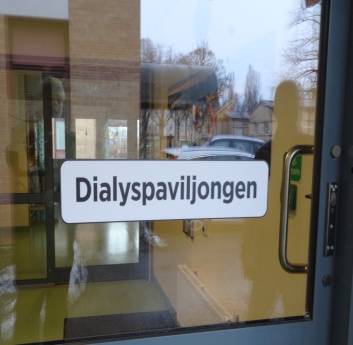 PPt-Nurse
Standardized
Service
Pts doing their own
dialysis in community
Single patient
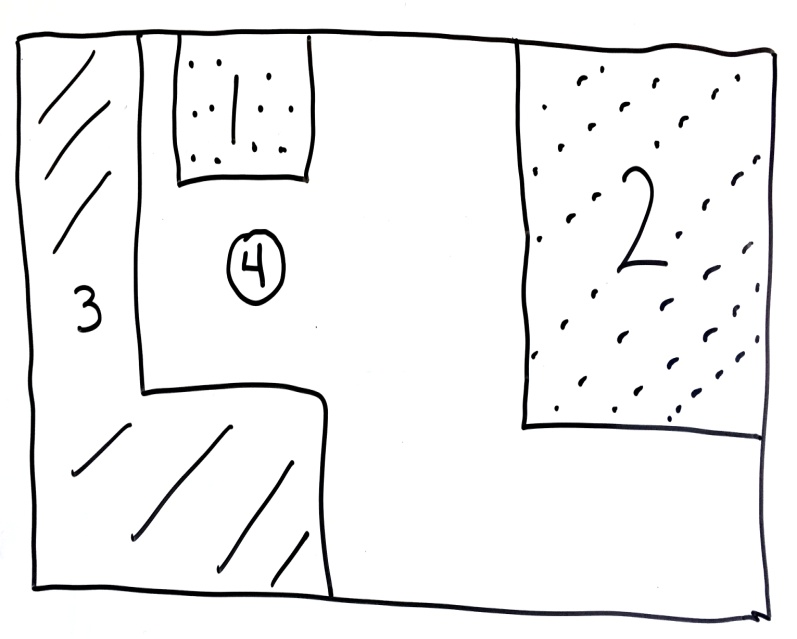 Pts doing their own
dialysis in community
ffacilitator
NETWORK
Leader